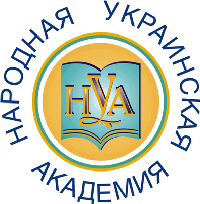 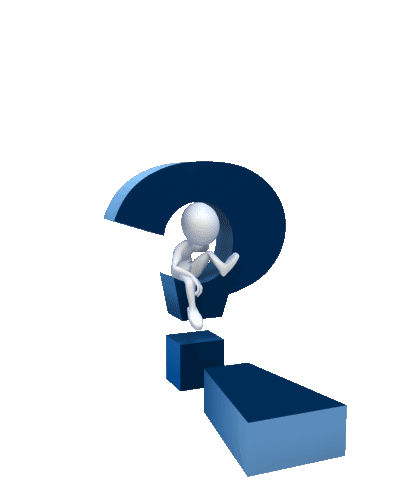 Новые мотиваторы образовательной деятельности в условиях диджитализации
Доктор социологических наук, профессор Михайлева Е. Г.
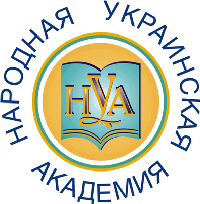 Основные маркеры появления новых мотиваторов
1. Диджитализация как детерминанта образовательной деятельности: макро- и мезо- контекст
2. Изменение технологий и способов коммуникации в образовательном процессе
3. Изменение субъектов образовательного процесса в условиях диджитализации
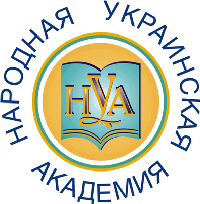 Диджитализация
Возрастание доли цифровых технологий и инструментов, используемых в различных сферах жизнедеятельности общества
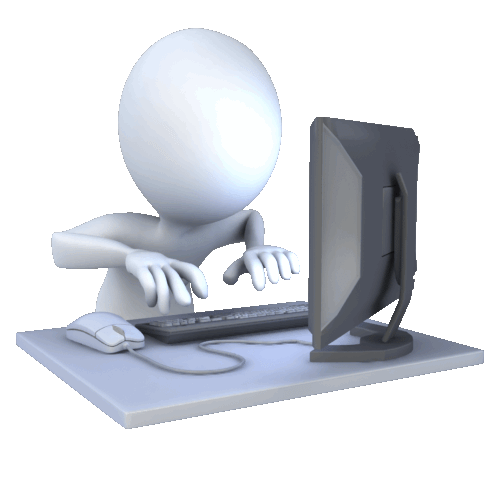 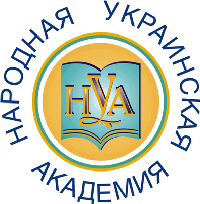 Диджитализация
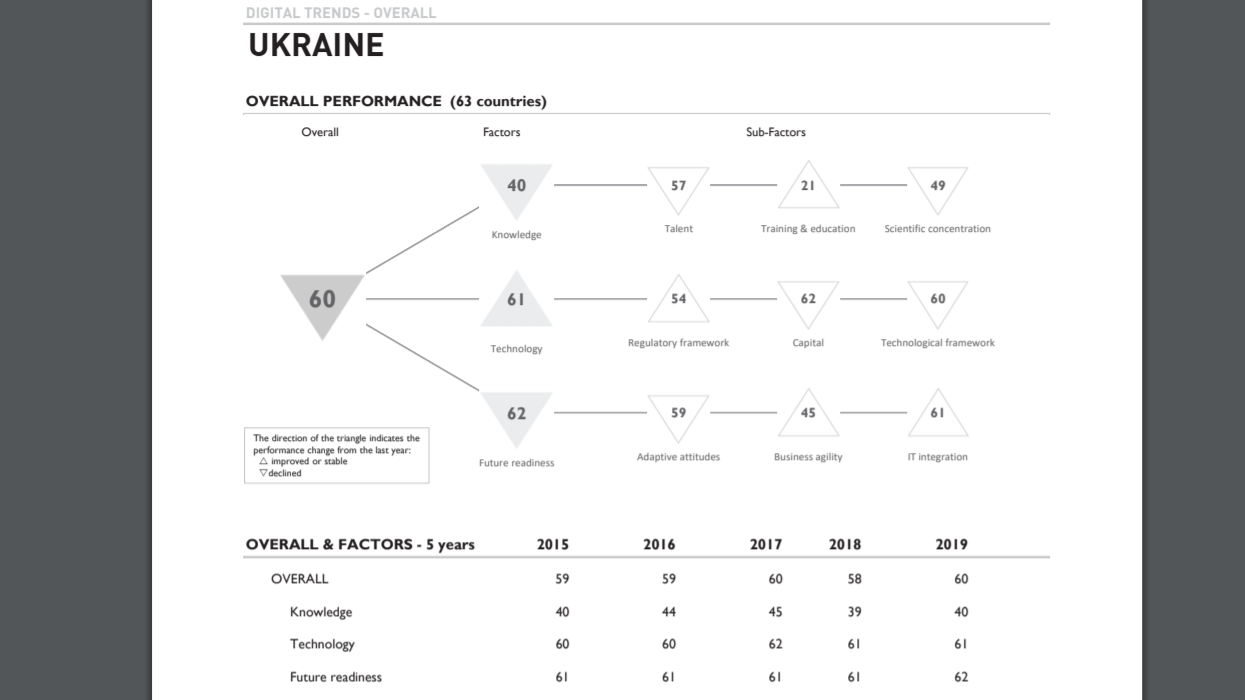 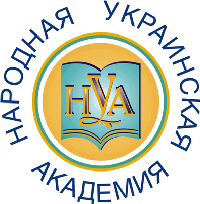 Диджитализация
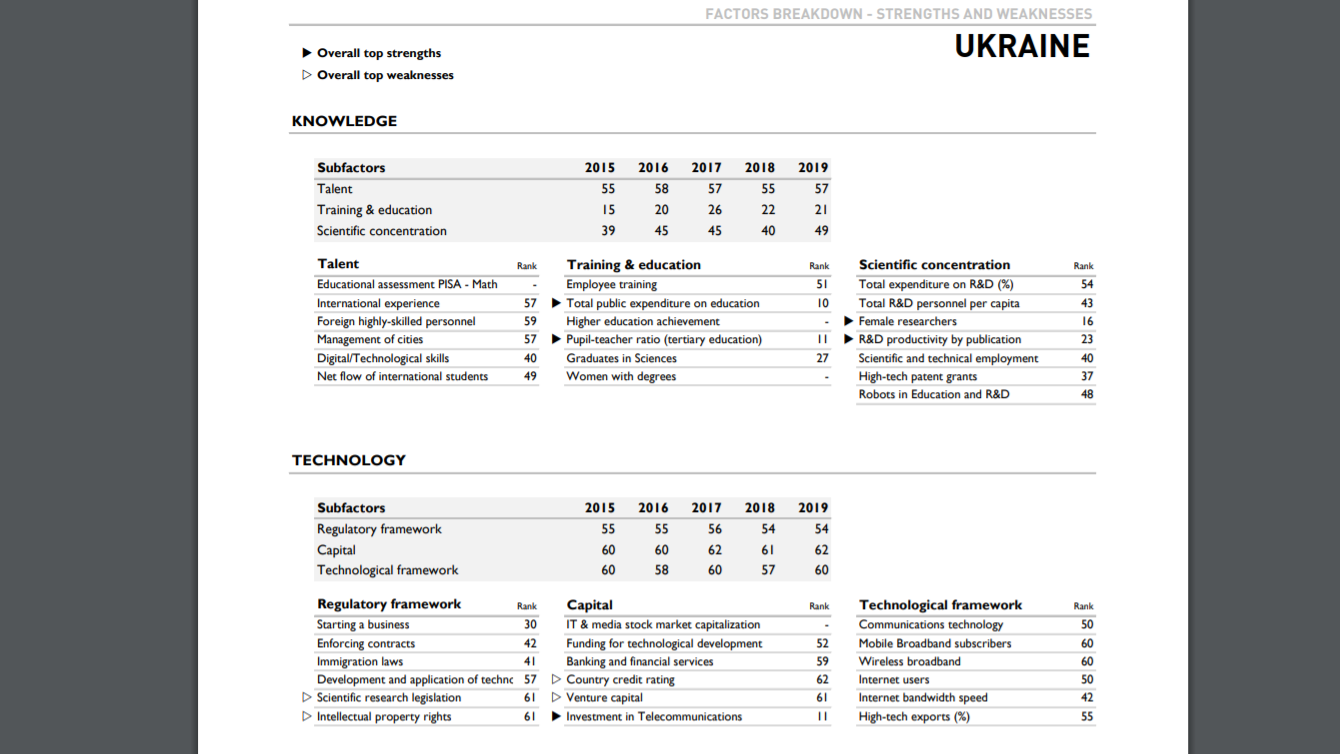 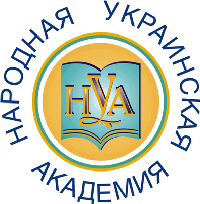 Диджитализация образования
- использование цифровых технологий и гаджетов в образовательном процессе
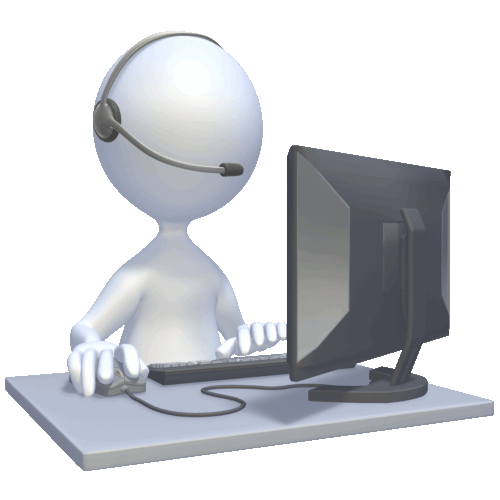 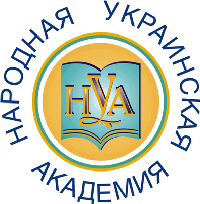 Диджитализация образования
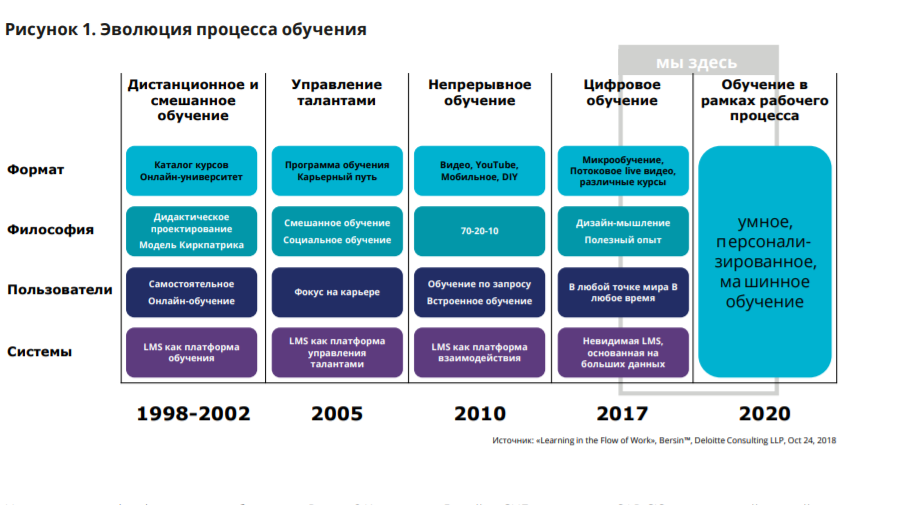 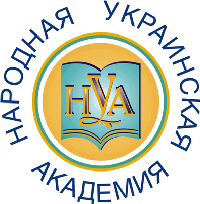 Диджитализация образования
Скорость - обучение идет в ногу со временем
Мотивированность - преподаватели становятся координаторами, направляя учеников в онлайн- и офлайн-режиме.
Доступность материалов в режиме реального времени.
Междисциплинарный контент - направление, стирающее жесткие границы между производством, бизнесом и прочими сферами, поэтому требует объединять знания из разных сфер жизни.
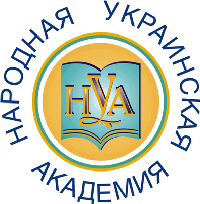 Диджитализация профессий
- новые требования к процессу и наполнению обучения, удовлетворение которых позволило бы выпускникам чувствовать себя уверенно (личностно и профессионально) в диджитал обществе
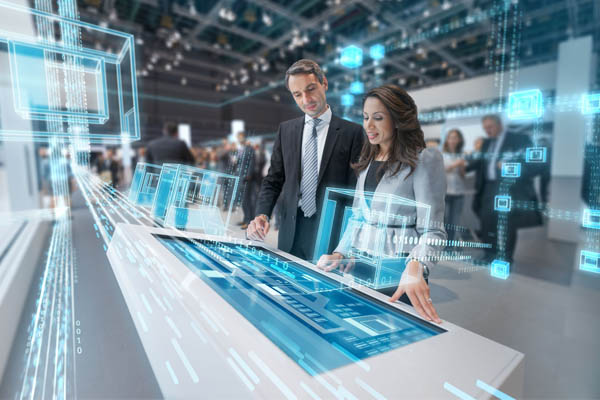 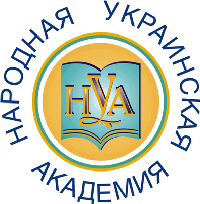 Изменение технологий в образовательном процессе
Технологии и методы
(видеочаты, цифровые учебники, обучающие курсы онлайн курсы и платформы для дистанционного образования…)
Техника и гаджеты
(мобильные телефоны, планшеты, флипчарты, интерактивные доски…)
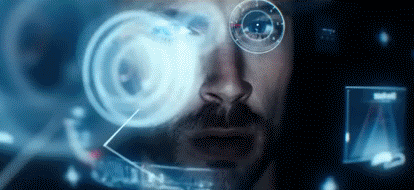 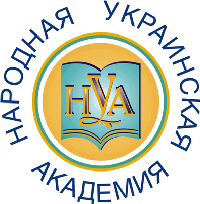 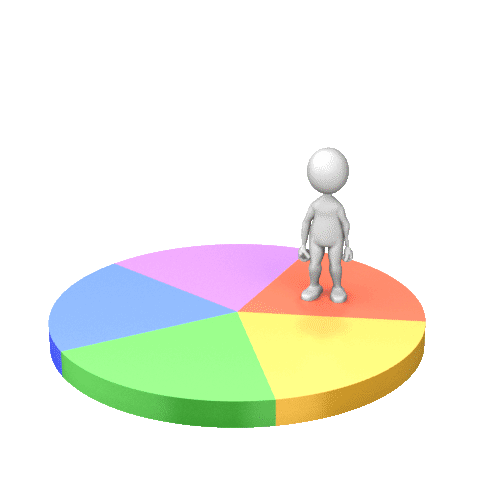 Мнение студентов
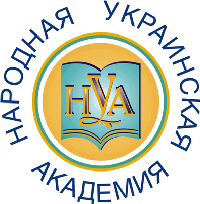 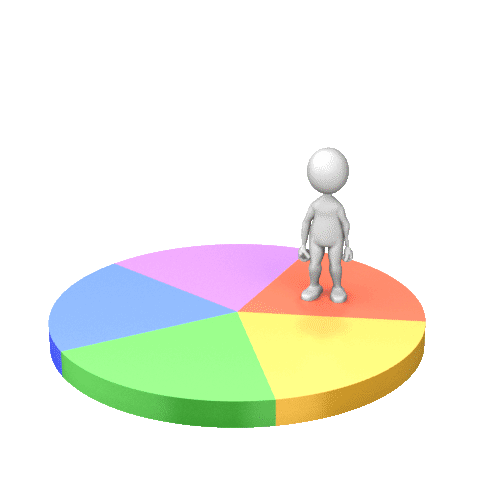 Мнение студентов
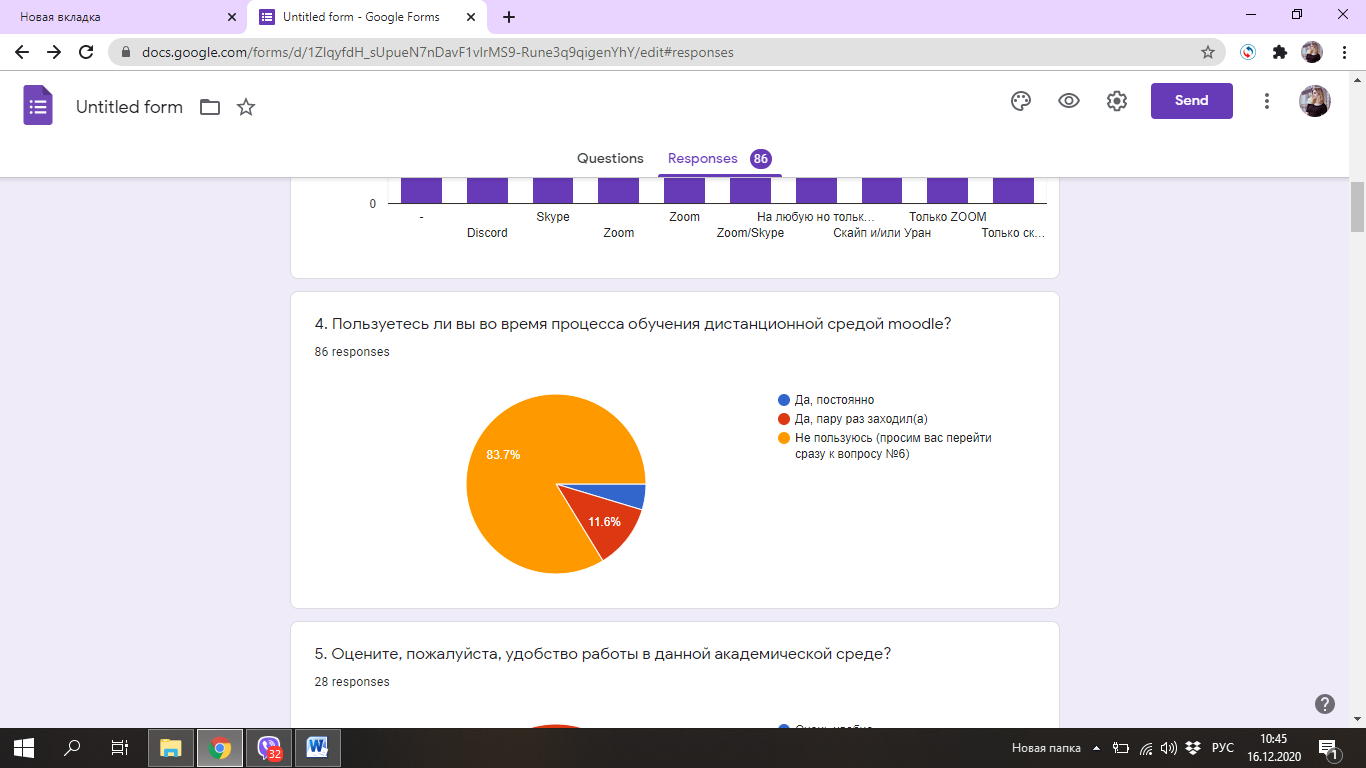 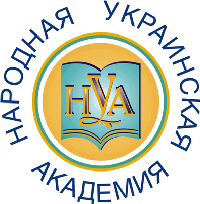 Изменение субъектов образовательного процесса
Основная ответственность за процесс, направленный на  результат образовательной деятельности, лежит на преподавателе
(организация образовательного процесса, используемые методы, наполнение контента, повышение собственной квалификации, участие в образовательных проектах и т.д.)
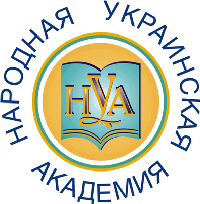 Изменение субъектов образовательного процесса
Студенты сопротивляются увеличению не только количества и объема заданий, но и слишком большому разнообразию; могут не понимать задумки преподавателей и перестать доверять им как экспертам
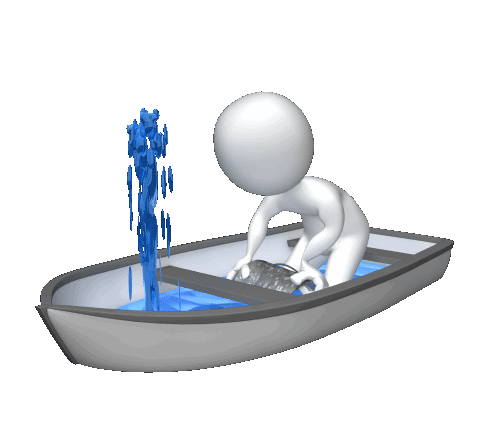 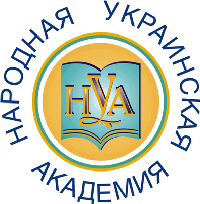 Изменение субъектов образовательного процесса
Выход – знание и понимание потребностей друг друга, что и ложится в основу формирования мотиваторов образовательной деятельности
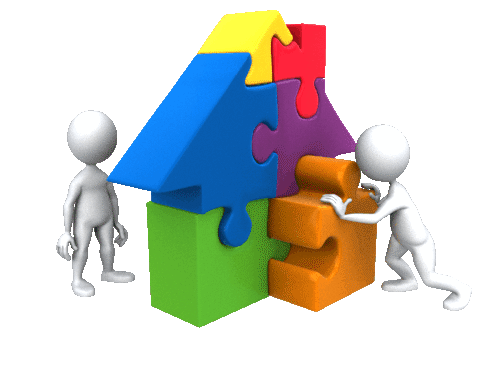 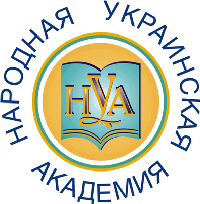 Специфика взаимодействия в онлайн формате
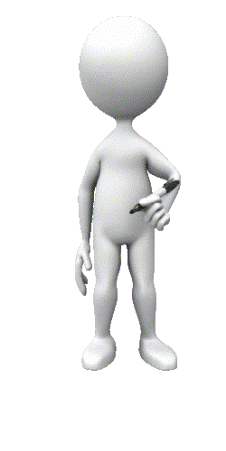 Додумываемая визуализация образа студента/преподавателя
Учет только части мотивов студентов/преподавателей
Необходимость постоянно адаптироваться под условия (наличие гаджетов, интернета, видео подключения и т.д.)
Децентрализация сотрудничества
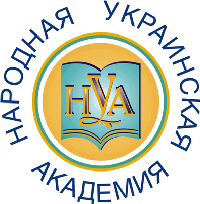 Специфика взаимодействия в онлайн формате
Преподаватели
Студенты
Зашли на «чужое» поле и выиграли
Перешли на «свое» поле и …?
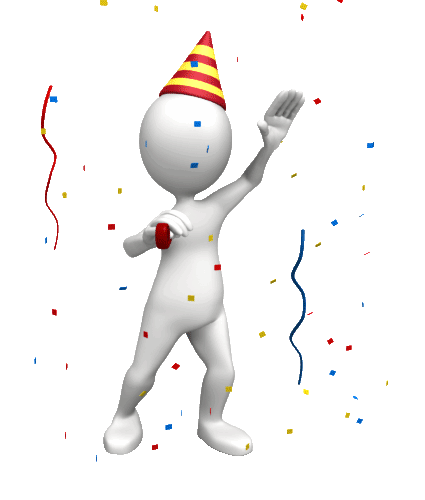 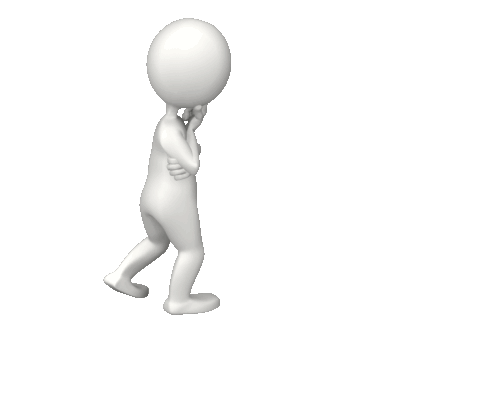 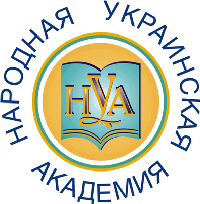 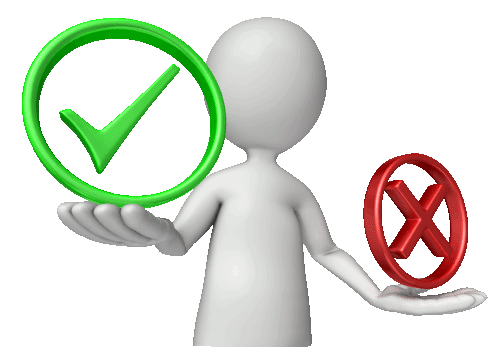 Риски
риски использования не достаточно изученных технологий
риски системных сбоев
риски профессиональной неготовности
риски изменение рамок морали 
упрощенное восприятие процесса обучения (нажатие кнопок)
риски вытеснения живого общения как коммуникации
риски манипулирования информацией
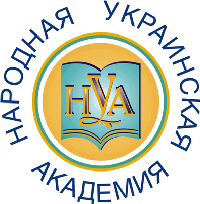 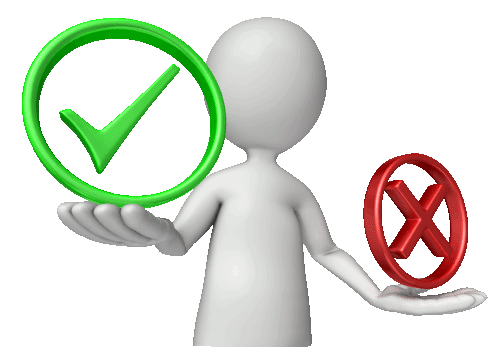 Риски
риски, связанные с утратой навыков письменной фиксации основных идей предлагаемого материала, и, как следствие, ухудшение способностей к его запоминанию и переосмыслению;
риски ухудшения способностей воспринимать большие объемы информации вследствие «дайджест-мании»; 
риск развития у обучаемых так называемой экранной зависимости;
риски «развития цифрового слабоумия»; 
риски, связанные со здоровьем; 
угрозы, создаваемые киберпреступностью;
Перспективы
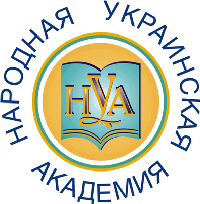 Организация
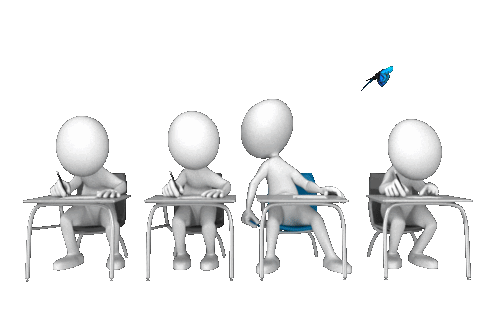 Новая организационная культура – обучающаяся организация
Коллективная ответственность за качество образования
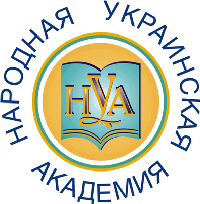 Обучающиеся организации
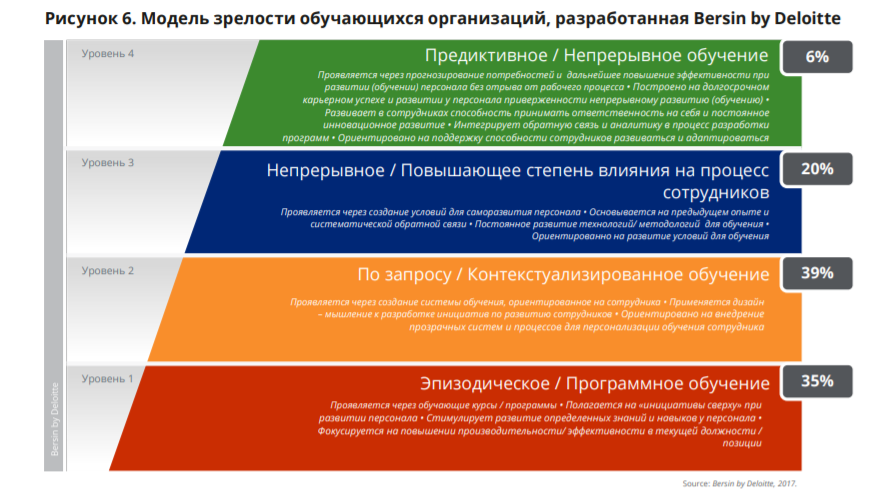 Перспективы
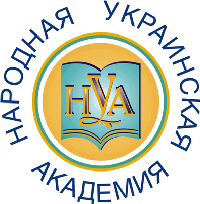 Преподаватель
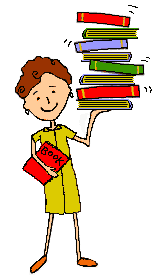 Профессиональное развитие
Развитие «soft skills»
Формирование/развитие способности к постоянному обучению
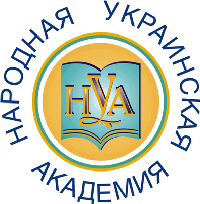 Перспективы(преподаватель)
Личностные качества
Профессиональные качества
Особенности коммуникации

Профессиональный бренд 
(экспертность, значимость, стиль, стандарты, ценности, харизма, уникальность)
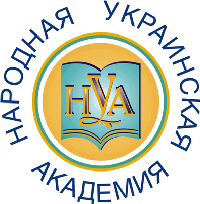 Мотивация
Чего я хочу, и чего хотят мои студенты?
Что мне нравится, и что нравится моим студентам?
Что я могу сделать для достижения своих целей и целей студентов?
Для чего я это делаю?
Каков баланс «брать-отдавать»?
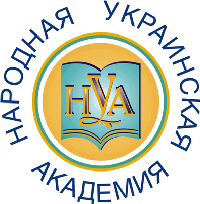 Мотивация в условиях диджитализации заточена на использование потенциала цифровых технологий для решения базовых задач образования для нового поколения талантов
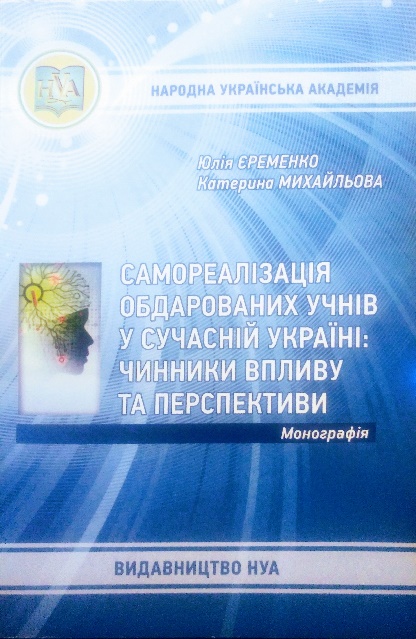 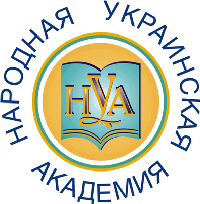 С наступающим 		Новым годом!